Evidences
Supplier: Saptagiri Eng. Pvt.Ltd.
Operation: Press shop / Machine shop
Implementation Date: 10.06.2023
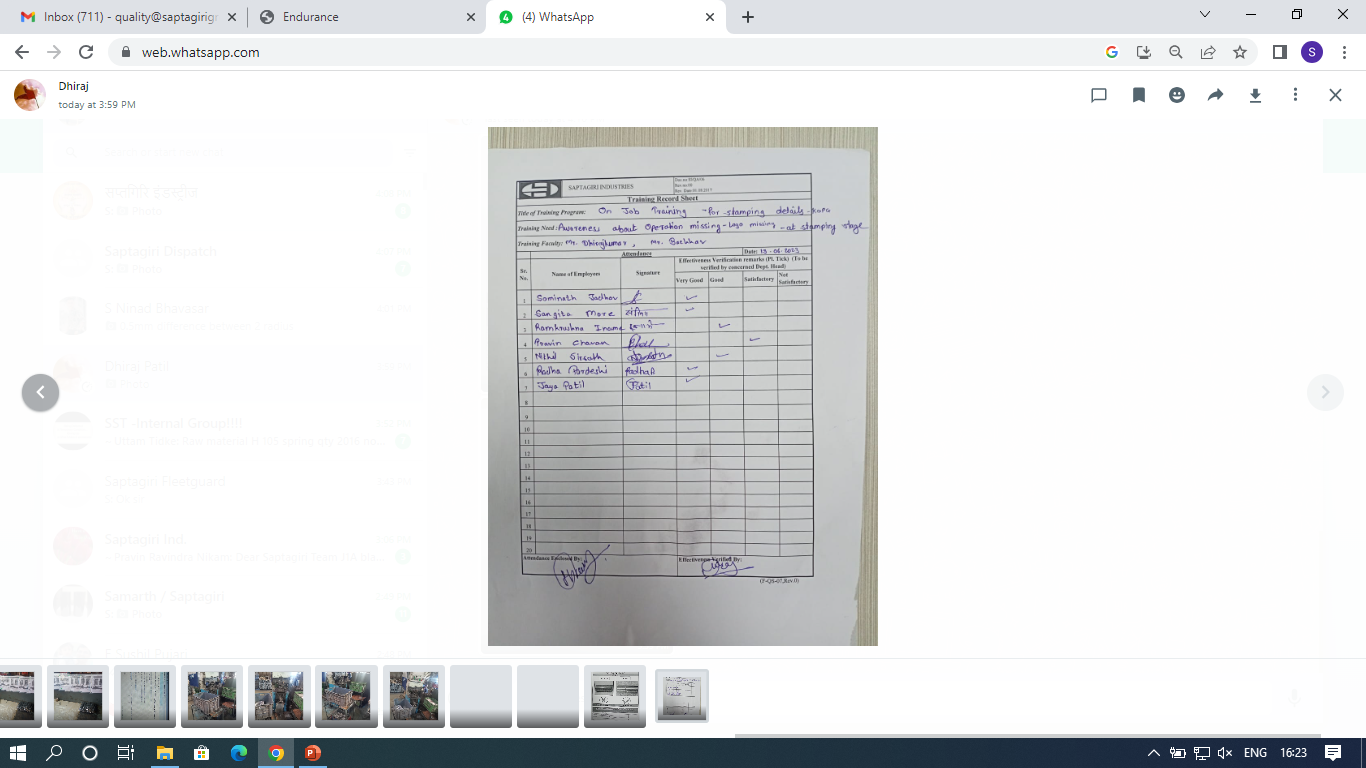 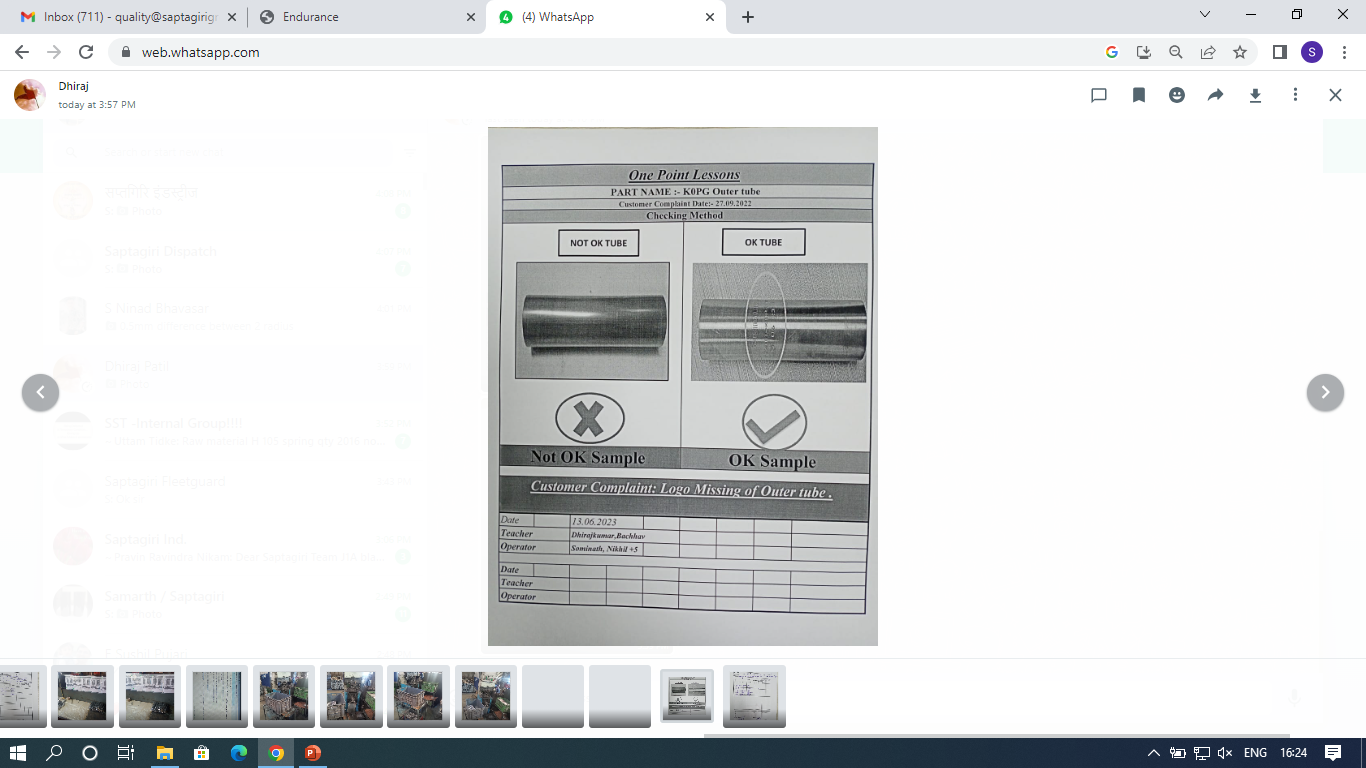 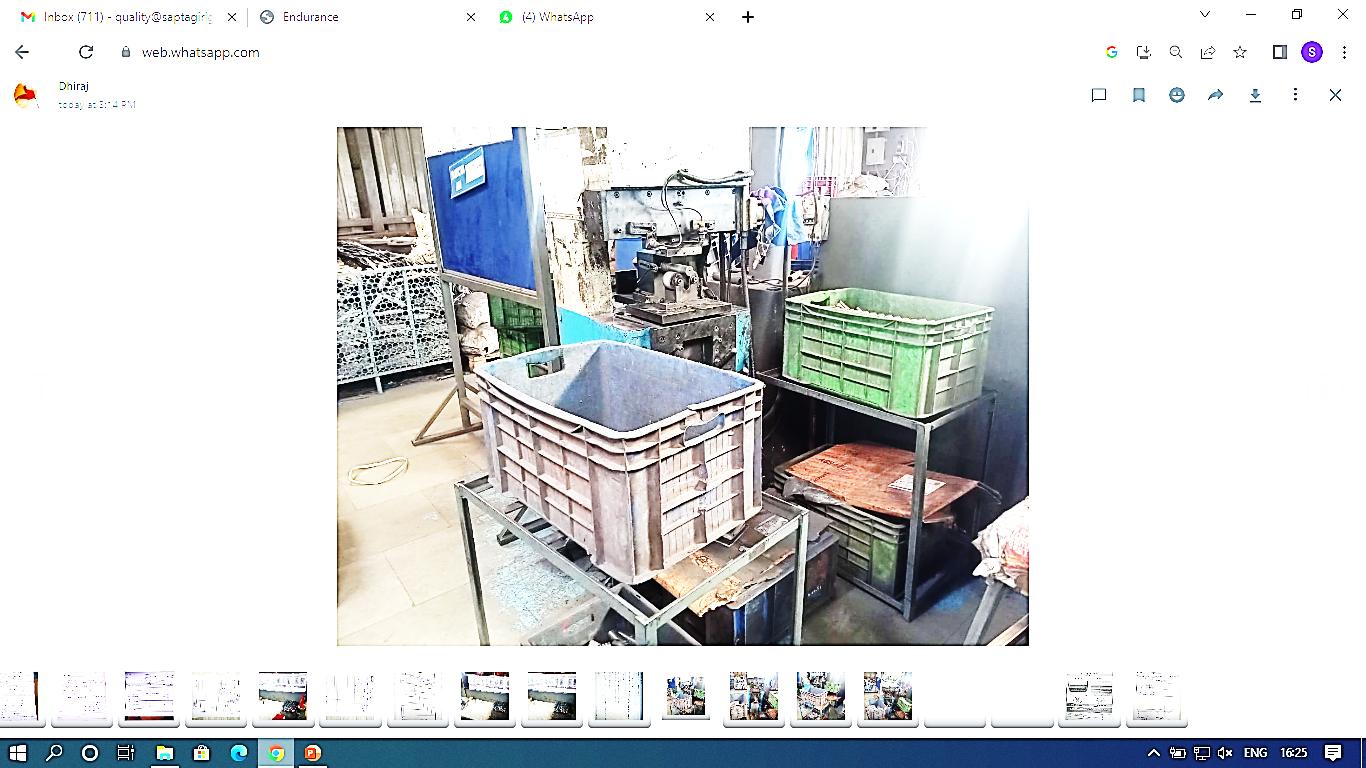 Input material
Out put  material
Awareness training given to concern operator and final inspector for stamping details
One point lesson display at final inspection for stamping details
Different colour bin provided for input ( Green ) and out put ( Blue ) material